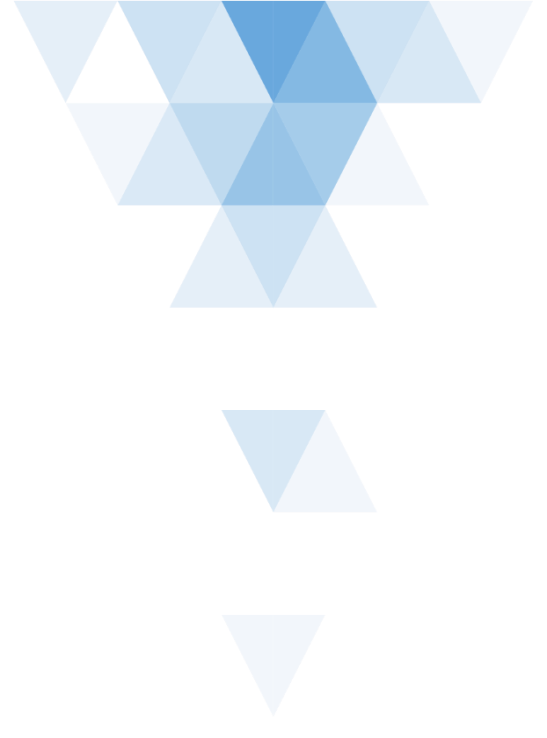 26 декабря 2019 г.
Актуальные вопросы составления и сбора отчетности за 2019 год
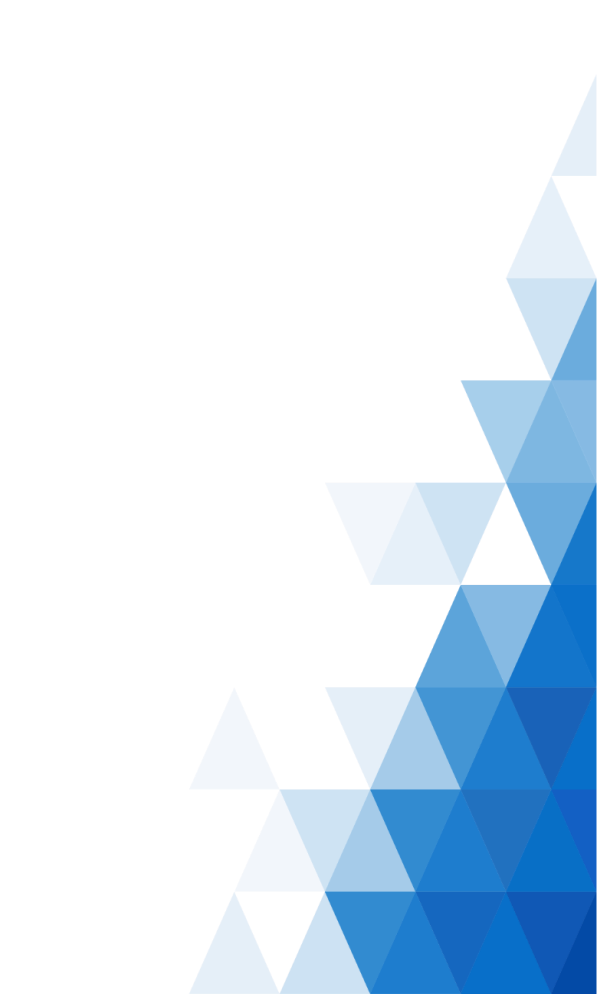 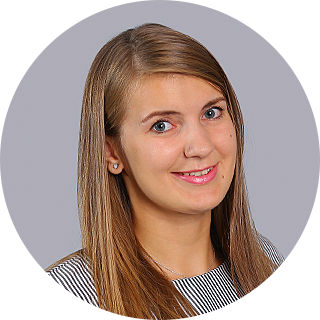 Докладчик:
Постнова Алена Сергеевна
Бизнес-аналитик департамента бухгалтерского учета и консолидированной отчетности          компании «Кейсистемс»
Изменения в законодательстве
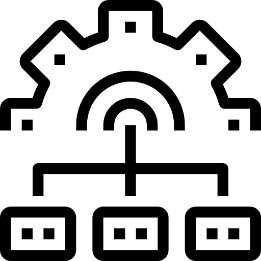 Бухгалтерская и бюджетная отчетность
от 28 февраля 2019 г. №32н

от 16 мая 2019 г. N 73н

от 16 октября 2019 г. № 166н
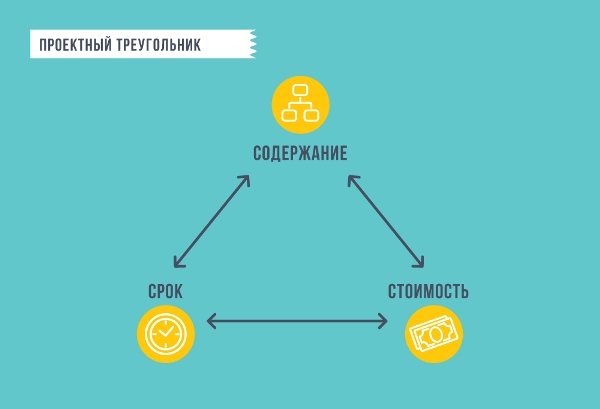 33н
от 28 февраля 2019 г. N 31н

от 16 мая 2019 г. N 73н

от 20 августа 2019 г. N 131н

Проект приказа 191н
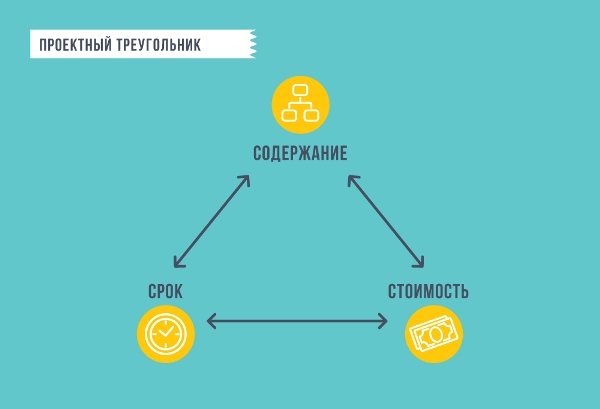 191н
Изменения в законодательстве
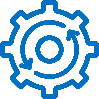 Бюджетная классификация
от 6 марта 2019 г. N 36н
от 22 мая 2019  г. N 76н
от 25 июня 2019 г. N 103н
от 4 сентября 2019 г. N 143н
Приказ на регистрации в Минюст
132н
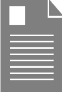 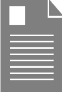 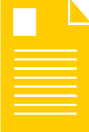 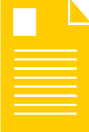 от 13 мая 2019 г. N 69н

Приказ на регистрации в Минюст
209н
Изменения в законодательстве
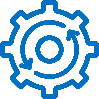 План счетов
298н ☛ 157н
297н ☛ 162н
299н ☛ 174н
300н ☛ 183н
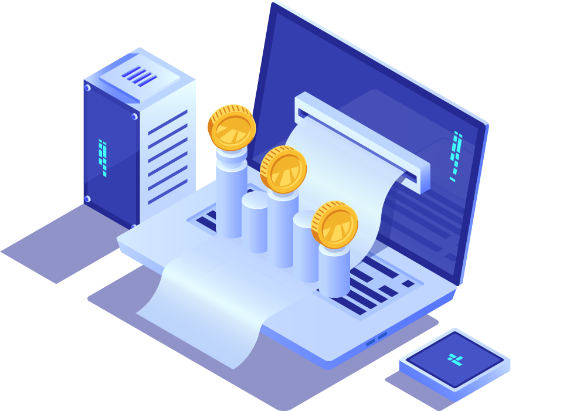 Подготовка к отчетности за 2019 г.
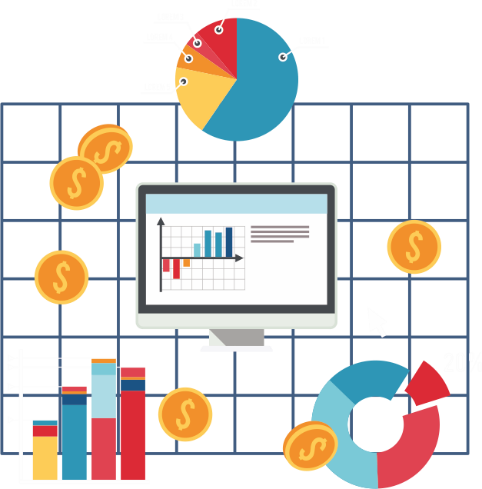 Требование:

….. перед составлением Справки по консолидируемым расчетам ф. 0503125 субъектами бюджетной отчетности должна быть произведена сверка взаимосвязанных показателей по консолидируемым расчетам ….. 
(п. 23 Инструкции № 191н);
Подготовка к отчетности за 2019 г.
Уточнение поступлений и выбытий по кодам бюджетной классификации
Необходимость проведения работы по уточнению кодов бюджетной классификации;

Исключение отражения показателей по межбюджетным трансфертам по некорректным кодам бюджетной классификации и невыясненным поступлениям;
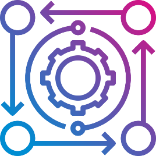 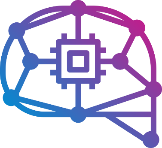 6
Подготовка к отчетности за 2019 г.
6. Бухгалтерская отчетность представляется учреждением в виде электронного документа, подписанного усиленной квалифицированной электронной подписью
4. Бюджетная отчетность формируется в виде электронного документа, подписанного усиленной квалифицированной электронной подписью.
33н
191н
2 случая представления бюджетной отчетности на бумажном носителе:
отсутствие организационно-технической возможности
в соответствии с законодательством (гостайна)
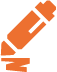 Проверить актуальность Схем и уровней ЭП
Подготовка к отчетности за 2019 г.
Актуализировать справочники КБК и справочники причин
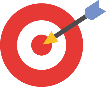 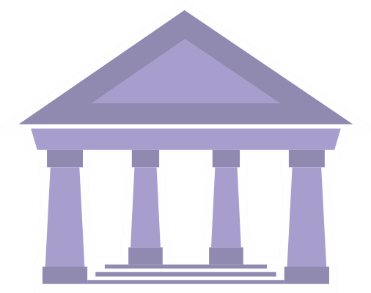 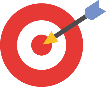 Проставить «тип организации» в справочнике организаций
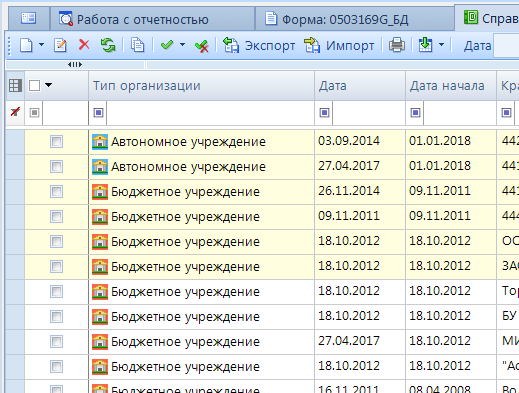 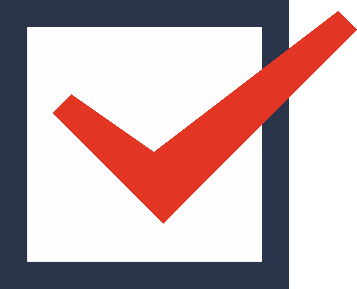 Применение таблиц соответствия
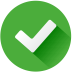 КВР + КОСГУ (0503123/0503323, 0503723, формы с детализированным КБК)
РЗПР + ВР (0503127, 0503128, 0503123, 0503723 и пр.)
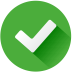 Таблица соответствия кодов аналитических счетов бюджетного учета и видов расходов (аналитических кодов видов поступлений и выбытий) (0503169, 0503769)
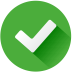 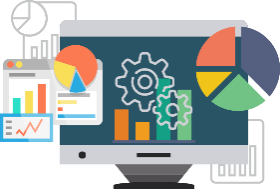 Отчетность по нацпроектам (191н)
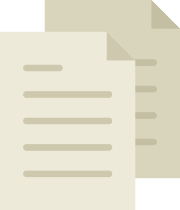 Совместное письмо Минфина России и Федерального казначейства от 05.09.2019 № 02-06-07/68575, 07-04-04/02-19118 «О порядке представления Отчета о бюджетных обязательствах (ф. 0503128-НП) и Отчета об исполнении бюджета (ф. 0503117-НП)»
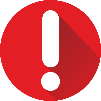 Отчет о бюджетных обязательствах в части нацпроектов (ф.0503128-НП)
Отчет об исполнении бюджета в части нацпроектов (ф.0503117-НП)
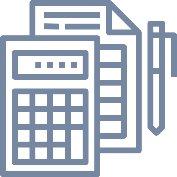 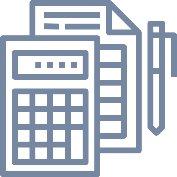 Целевые статьи расходов на реализацию нацпроектов
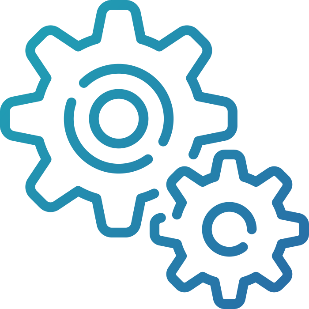 Целевые статьи расходов на реализацию нацпроектов
Четвертый разряд кода целевой статьи расходов федерального бюджета (00 0 Х0 00000), отражающий расходы на национальный проект (программу), Комплексный план, соответствует буквенному значению:
A - национальный проект "Культура";
D - национальная программа "Цифровая экономика Российской Федерации";
E - национальный проект "Образование";
F - национальный проект "Жилье и городская среда";
G - национальный проект "Экология";
I - национальный проект "Малое и среднее предпринимательство и поддержка индивидуальной предпринимательской инициативы";
L - национальный проект "Производительность труда и поддержка занятости";
N - национальный проект "Здравоохранение";
P - национальный проект "Демография";
R - национальный проект "Безопасные и качественные автомобильные дороги";
S - национальный проект "Наука";
T - национальный проект "Международная кооперация и экспорт";
V - Комплексный план модернизации и расширения магистральной инфраструктуры.
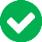 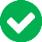 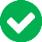 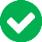 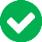 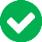 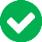 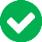 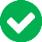 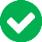 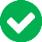 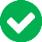 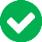 Пятый разряд кода целевой статьи расходов федерального бюджета (00 0 XY 00000) определяет номер федерального проекта, входящего в состав национального проекта (программы), Комплексного плана (Приложение 11 Инструкции 132н)
13
Форма 0503128-НП
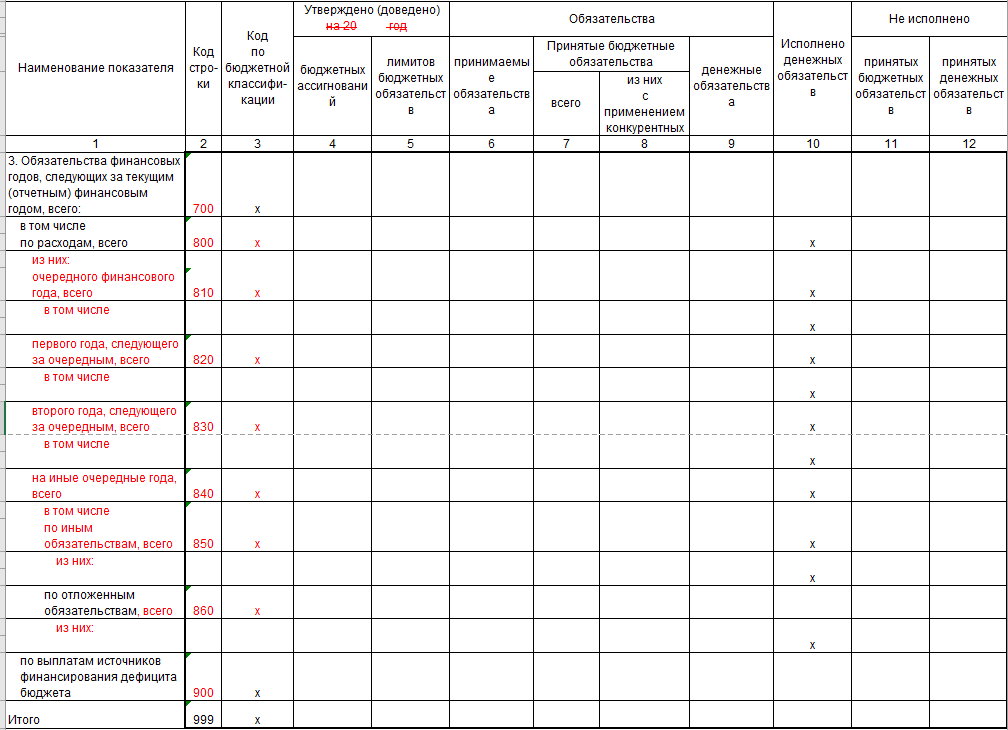 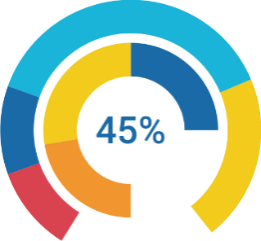 Разбивка по финансовым периодам (годам)
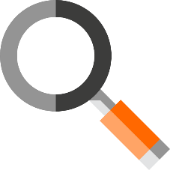 стр.810 – счет 502.20
+ детализация по КБК
+ детализация по КБК
стр.820 – счет 502.30
стр.830 – счет 502.40
+ детализация по КБК
+ детализация по КБК
стр.840 – счет 502.90
+ детализация по КБК
стр.850 – счет 502.90 без 502.99
+ детализация по КБК
Стр.860 – счет 502.99
Раздел 3 – только по показателям нацпроектов
Строка 900 «Источники финансирования» не заполняется
Форма 0503128
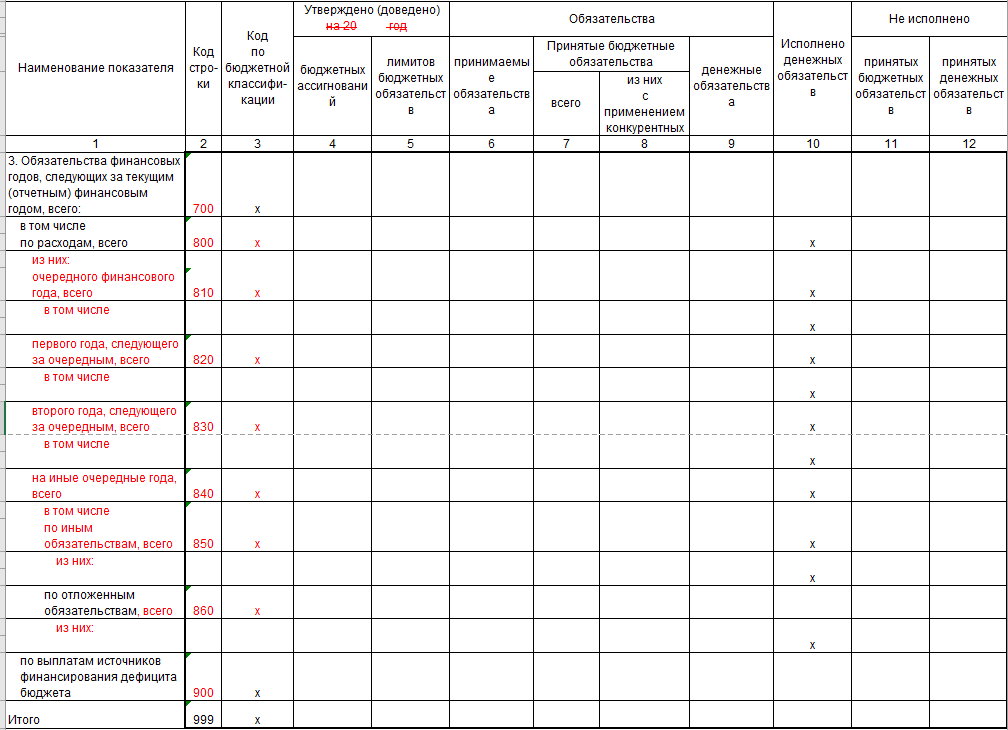 Разбивка по финансовым периодам (годам) – НЕТ!!!
Стр.700 = стр.900*
Стр.800 = стр.910*
стр.810 – не заполняется!!!
стр.820 – не заполняется!!!
стр.830 – не заполняется!!!
стр.840 = стр. 860
стр.850 – не заполняется!!!
Стр.860 = стр.911*
Стр.860 – счет 502.99
без детализация по КБК
Стр.900 = стр.920*
*предыдущая редакция
Форма 0503738-НП
П.47.1 Инструкции 33н «В целях раскрытия информации о ходе реализации национальных проектов (региональных проектов в составе национальных проектов) учреждения дополнительно формируют отчет, содержащий данные о принятии  и исполнении учреждением обязательств в ходе реализации национальных проектов (программ), комплексного плана модернизации и расширения магистральной инфраструктуры (ф.0503738-НП)» (в ПК «Свод-СМАРТ» код формы 0503738М_НП)
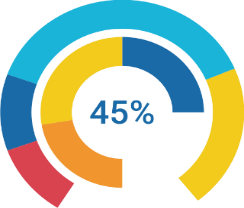 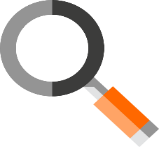 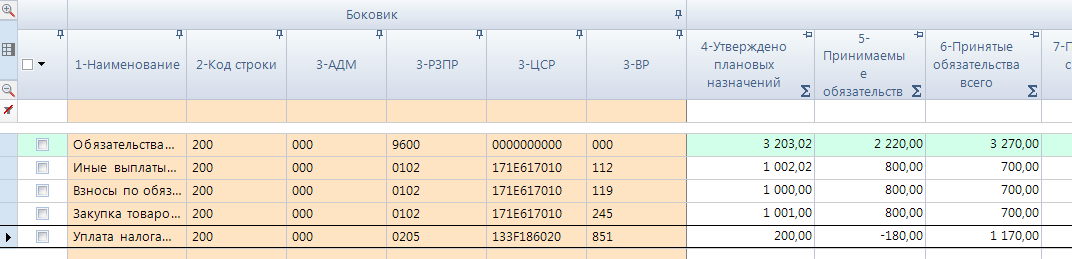 В гр.3 указываются коды бюджетной классификации РЗПР, ЦСР, содержащих в 4-5 разрядах коды основных мероприятий на реализацию нацпроектов, ВР без формирования промежуточных итогов.
Форма 0503738-НП
Заполнение по КВФО 5,6
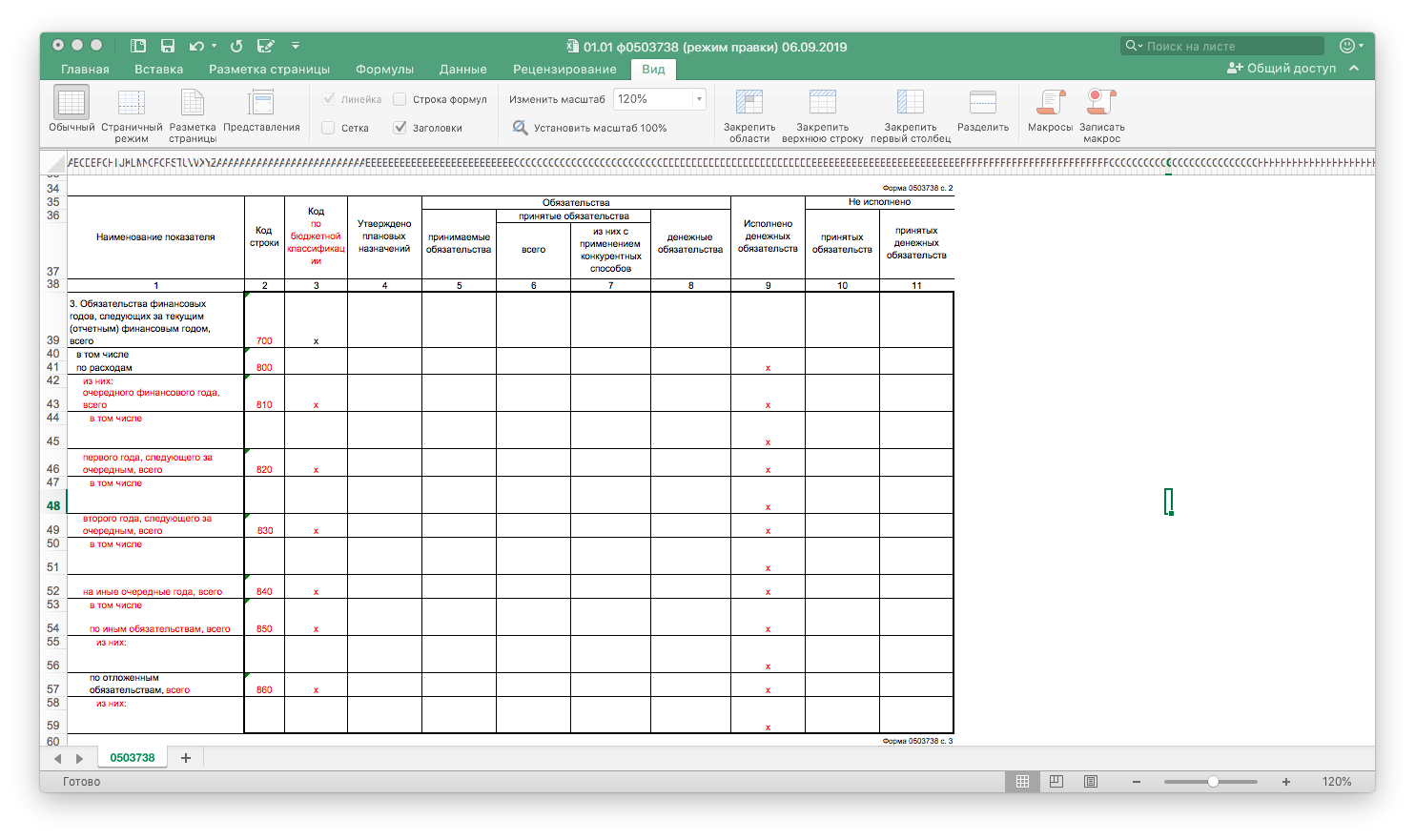 Заполнение – аналогично ф.128-НП
Формы 0503769/0503169
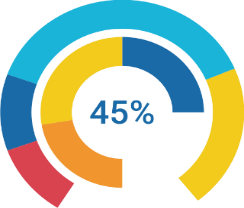 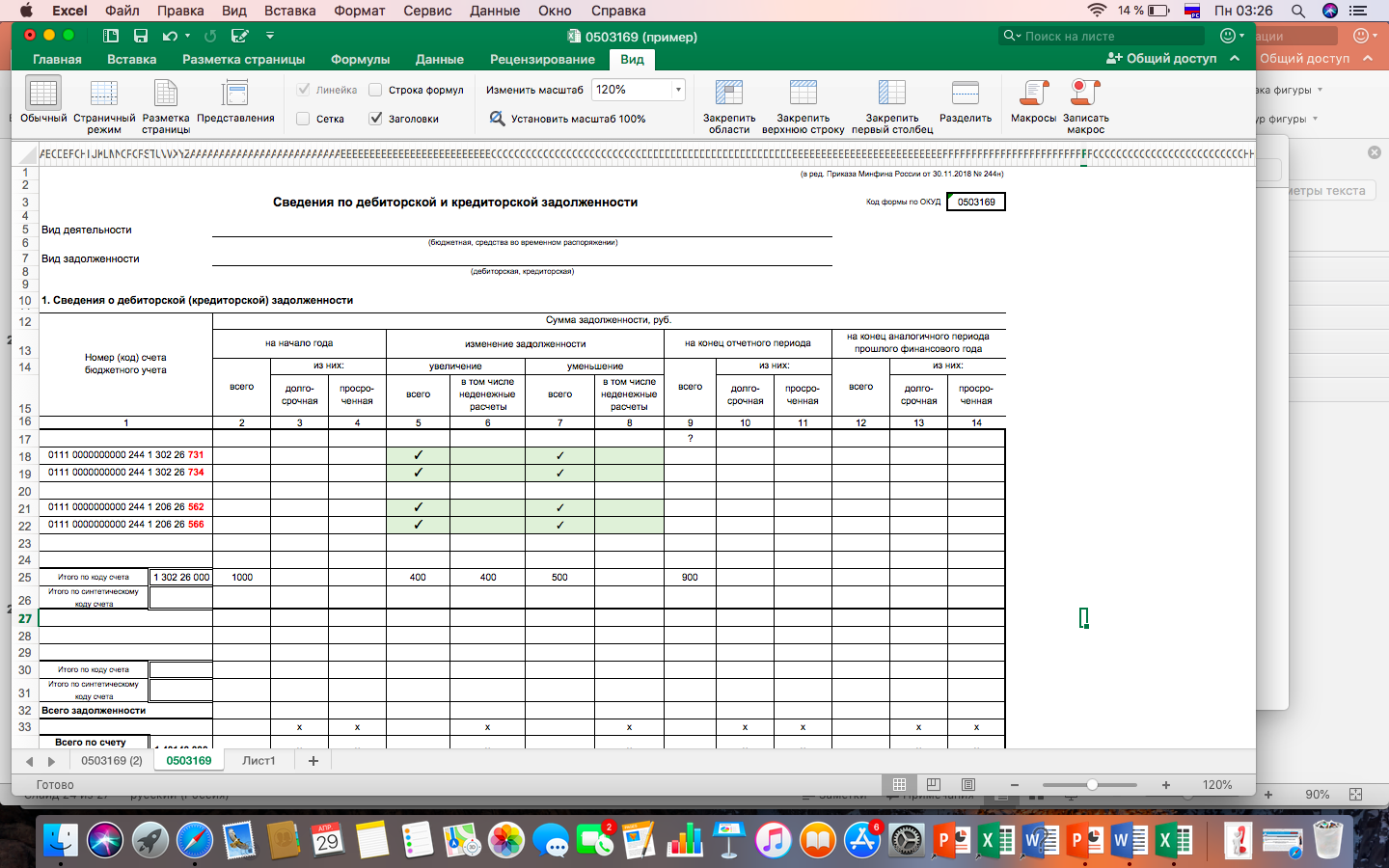 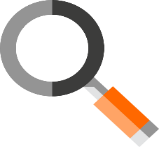 Всегда КОСГУ (56Х, 73Х)
Формы 0503769/0503169
18
1. Дебиторская задолженность
2. Кредиторская задолженность
Формы 0503769/0503169
19
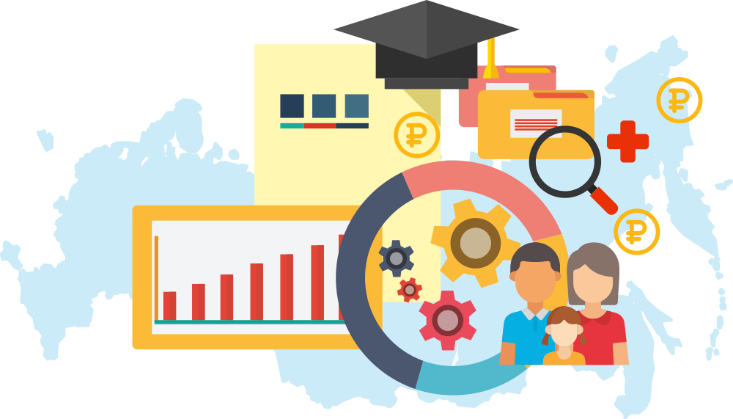 Формы 0503769/0503169
20
Проект контрольных соотношений для АУ/БУ
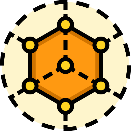 Для счета х20981000 в 1-17 разрядах указываются «00000000000000000», для счета х30406000 допустимо указание «00000000000000000».

Для счета 021005000 в 15-17 разрядах указываются «510», «000».
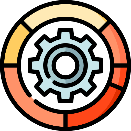 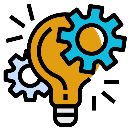 Допускается отражение в 5-14 разрядах кодов, содержащих в 4,5 разряде коды согласно Приложению 11 к приказу №132н
Форма 0503710
21
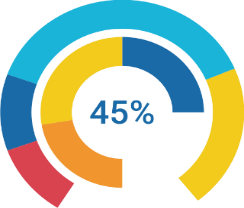 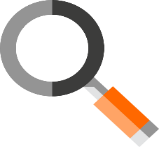 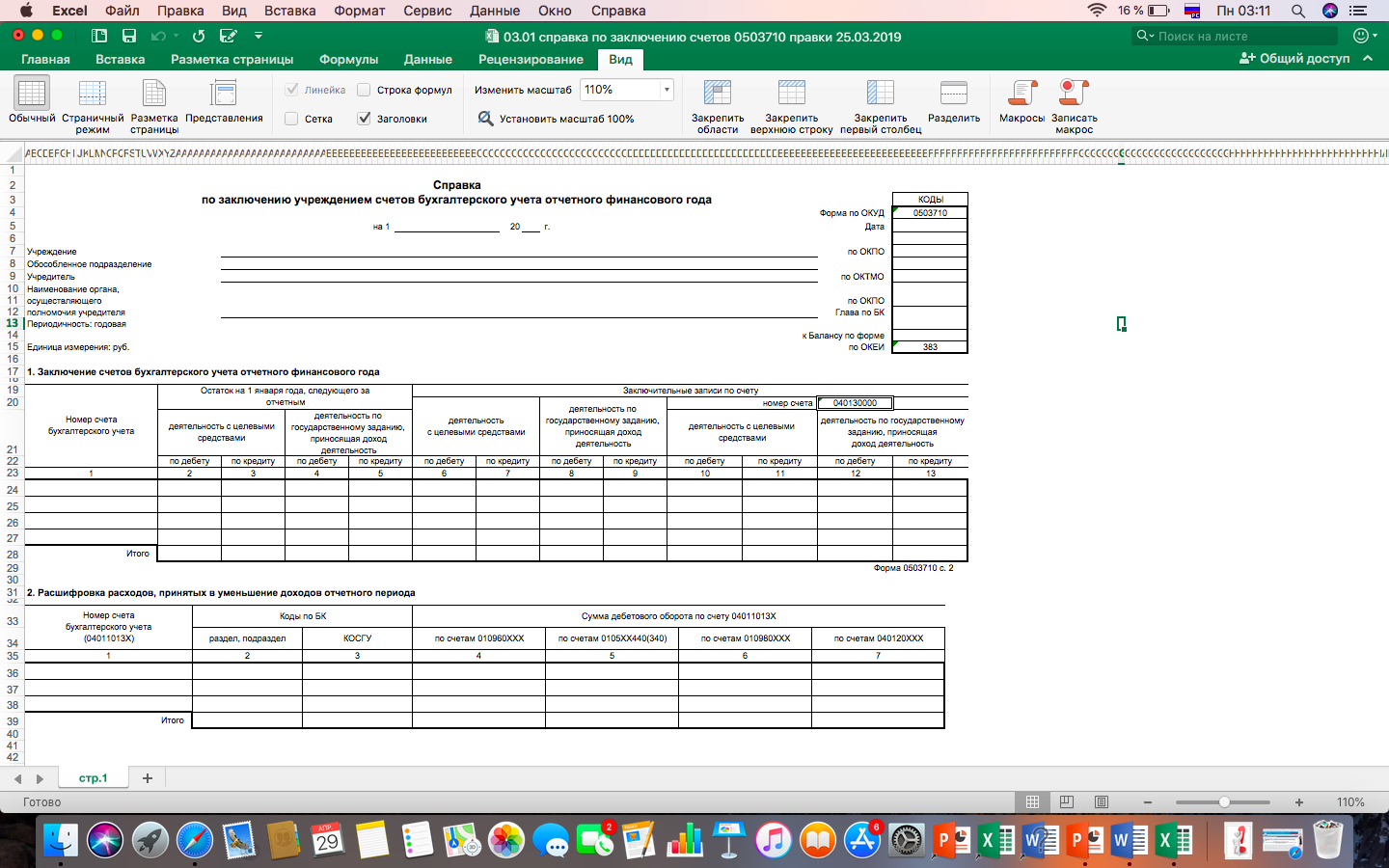 Раздел 2 для раскрытия информации по Дт 401.10 и Кт 109: добавление новых счетов
22
Формы 0503710/0503110
22
Раздел 2 Справки ф.0503710
Примеры некорректного заполнения
не заполнялся Р,ПР по счету х109ххххх
не заполнялся Р,ПР по счету х4011013х
не заполнялся Р,ПР по счету х4011013х, х109ххххх
не заполнялся код аналитики в счете х4011013х
23
Формы 0503710/0503110
23
Расшифровка расходов, принятых в уменьшение доходов  отчетного периода
0 109 60 ХХХ
0 109 80 ХХХ
0 401 20 2ХХ
0 105 ХХ ХХХ
0 401 10 13Х
Код аналитики по доходам Приказ 132н
Раздел, подраздел Приказ 132н, 
Код КОСГУ Приказ 209н

к счету 109, 401 20…
Код КОСГУ Приказ 209н
Раздел, подраздел
Приказ 132н
24
Формы 0503710/0503110
24
Раздел 2 Справки ф.0503710
Примеры некорректного заполнения
не заполнялся КОСГУ по счету х40110ххх
не заполнялся код аналитики по счету х40110131
отражались некорректные коды аналитики и коды КОСГУ по счету х40110131
отражался код КОСГУ вместо кода аналитики
отражался код целевой статьи
отражался укрупненный код Р,ПР
отражался укрупненный код  КОСГУ
25
Формы 0503710/0503110
25
Отражался некорректный код вида деятельности
вместо кода аналитики по доходам отражались коды видов расходов
отражались несуществующие разделы, подразделы или не отражались совсем
26
Форма 0503121
26
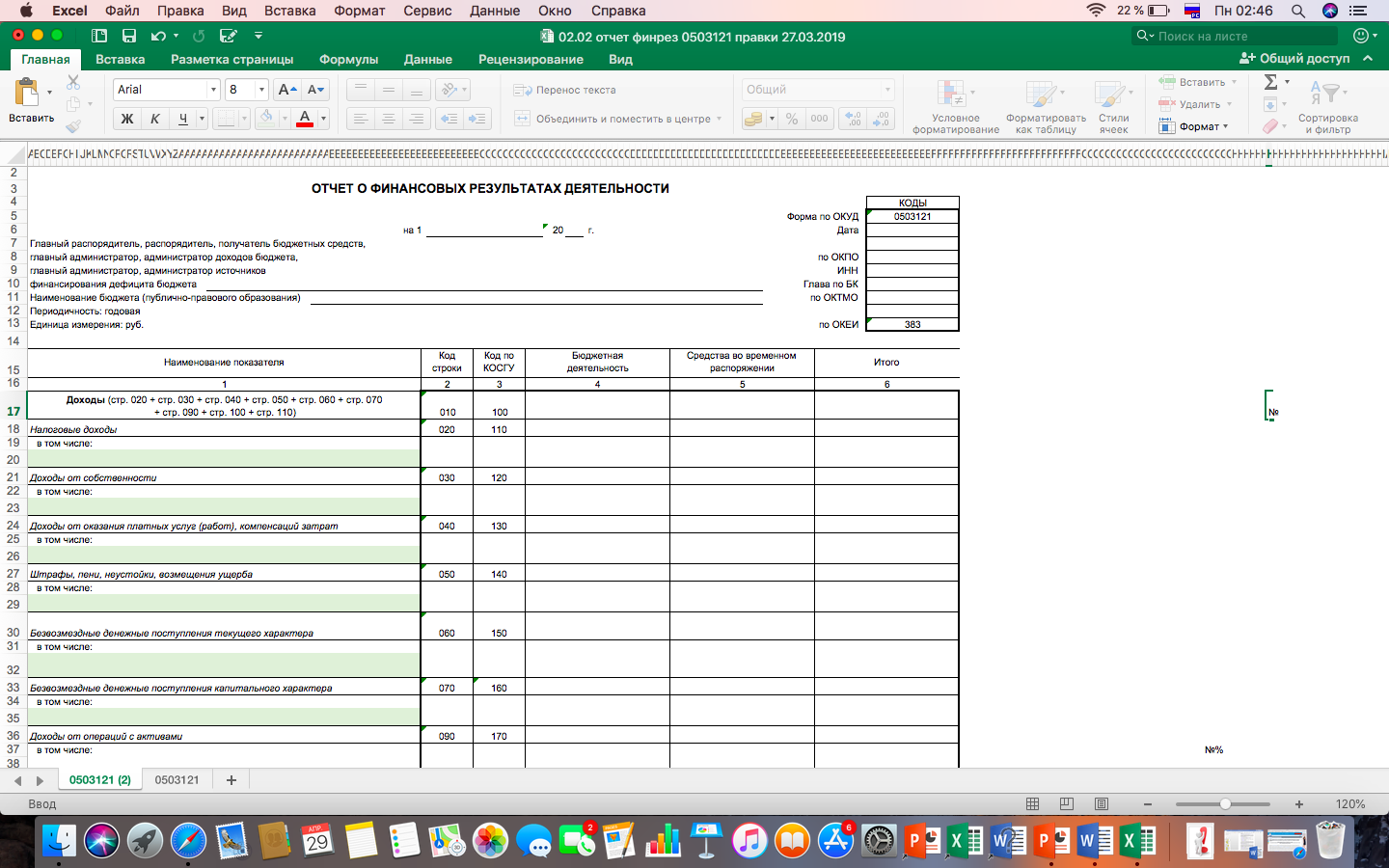 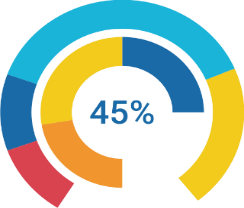 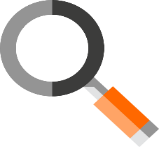 Новации в части КОСГУ
27
Форма 0503121
27
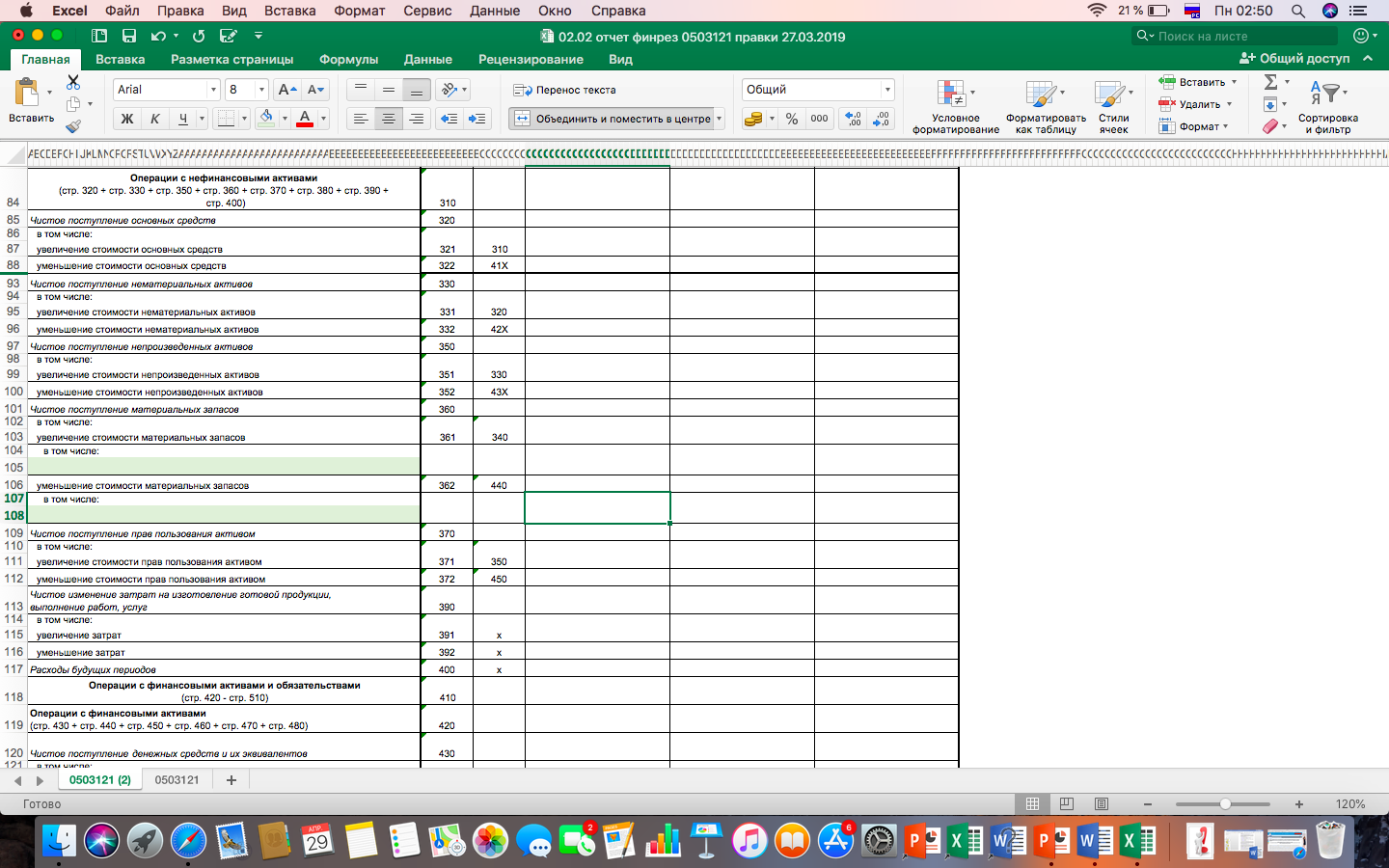 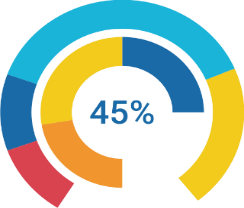 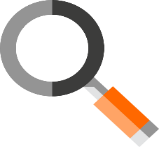 Детализация КОСГУ 540(640), 560(660), 550(650), 730(830)
не предусмотрена
28
Форма 0503721
28
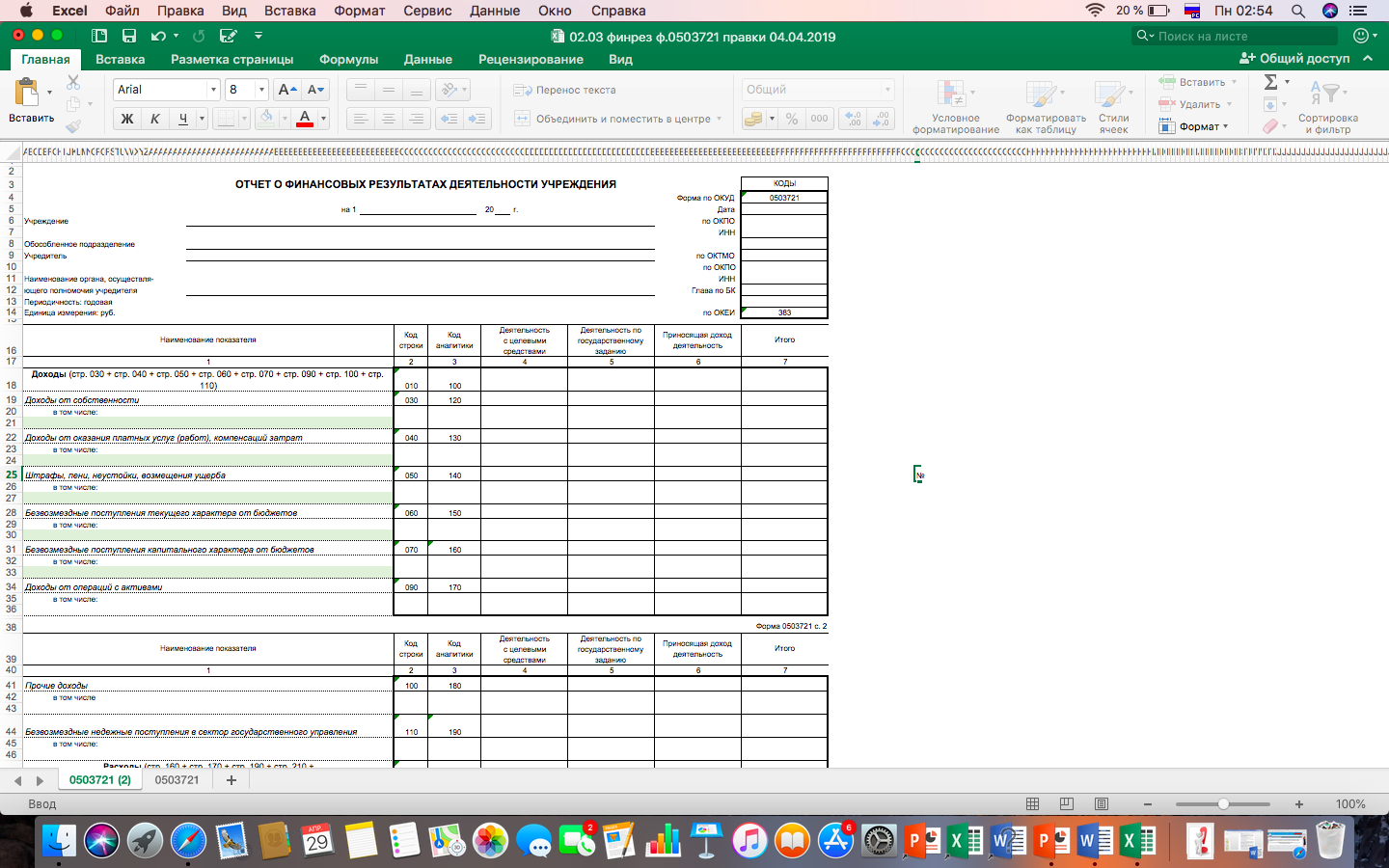 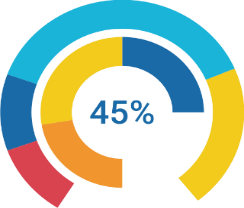 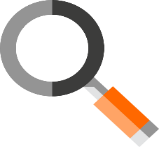 по строке 030 – сумма данных по соответствующим счетам аналитического учета счета 240110120 «Доходы от собственности» за минусом начисленных за счет этого дохода (по дебету счета 240110120 «Доходы от собственности») сумм налога на добавленную стоимость;
по строке 040 – сумма данных по соответствующим счетам аналитического учета счета 040110130 «Доходы от оказания платных услуг (работ), компенсаций затрат», за минусом начисленных за счет этого дохода (по дебету счета 040110130 «Доходы от оказания платных услуг (работ), компенсаций затрат») сумм налога на добавленную стоимость;
29
Форма 0503737
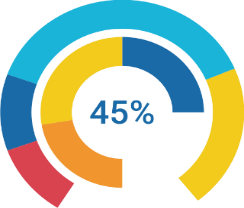 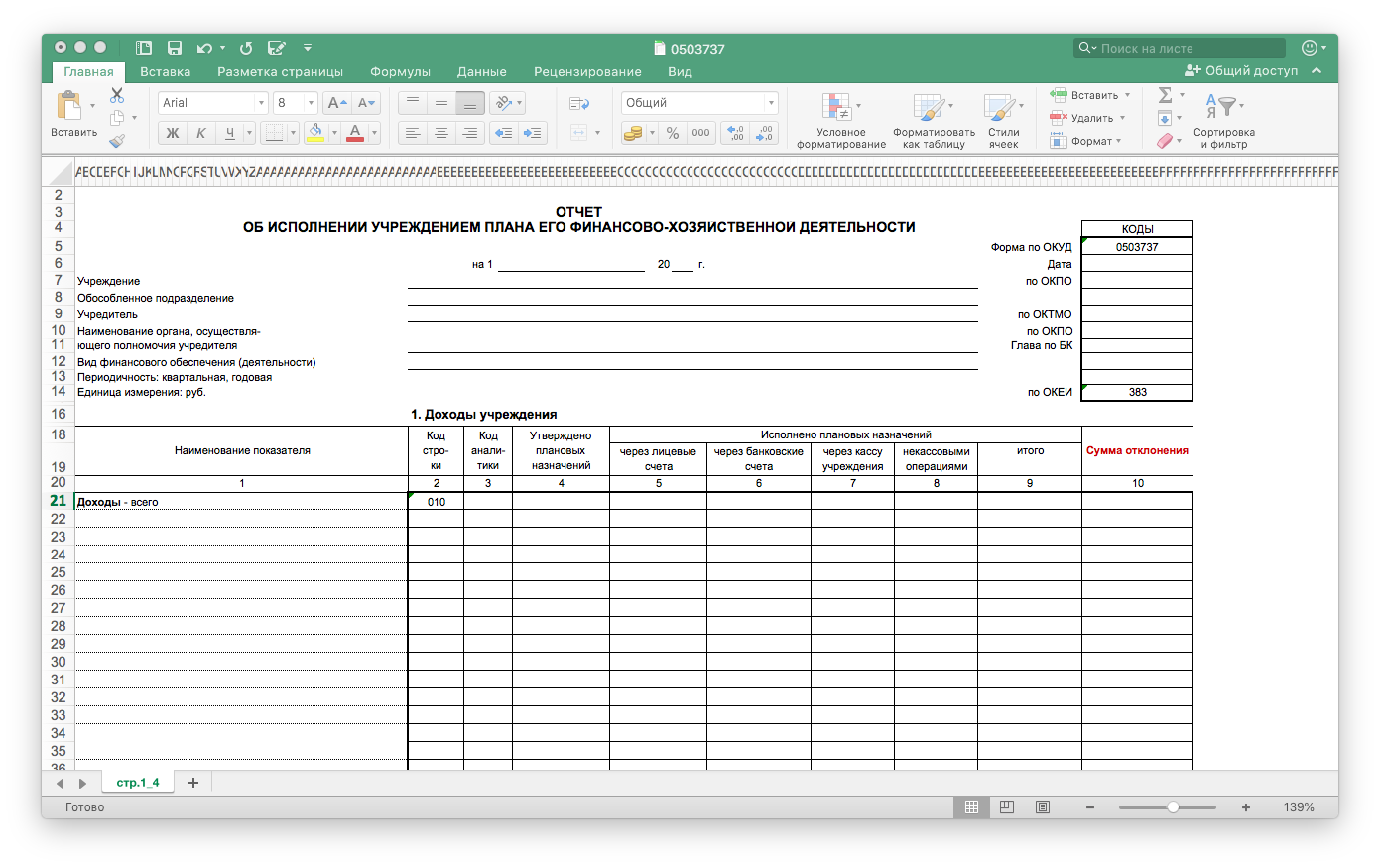 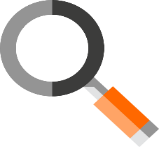 Не исполнено плановых назначений ☞ Сумма отклонения
Форма 0503723/0503123
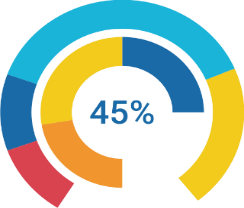 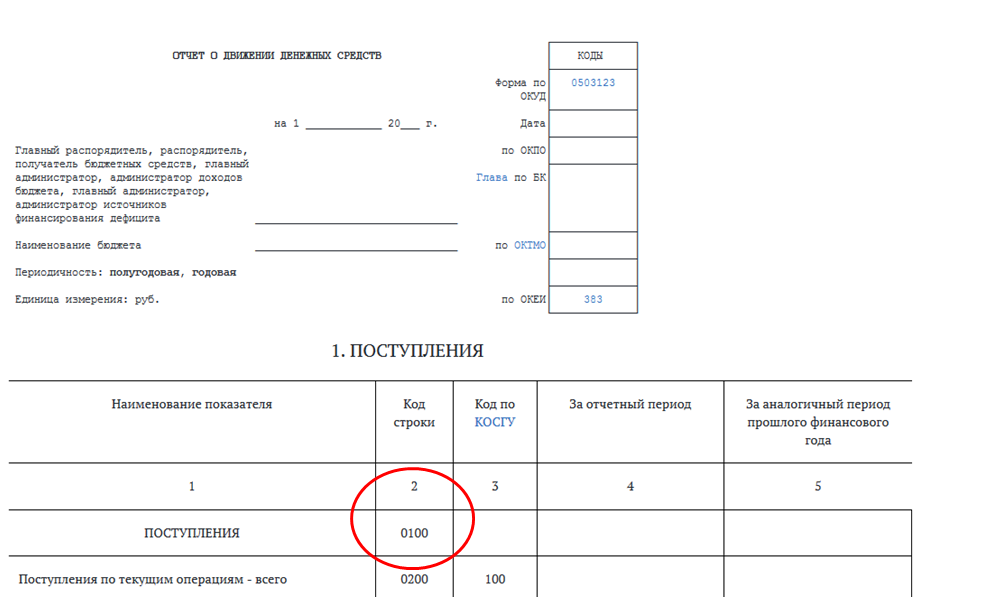 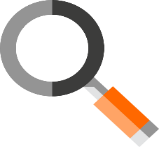 Кодификация строк (графа 2) теперь станет четырехзначной. Добавлены строки для детализации показателей в разрезе подстатей КОСГУ в связи с переходом на применение Порядка 209н
Форма 0503723/0503123
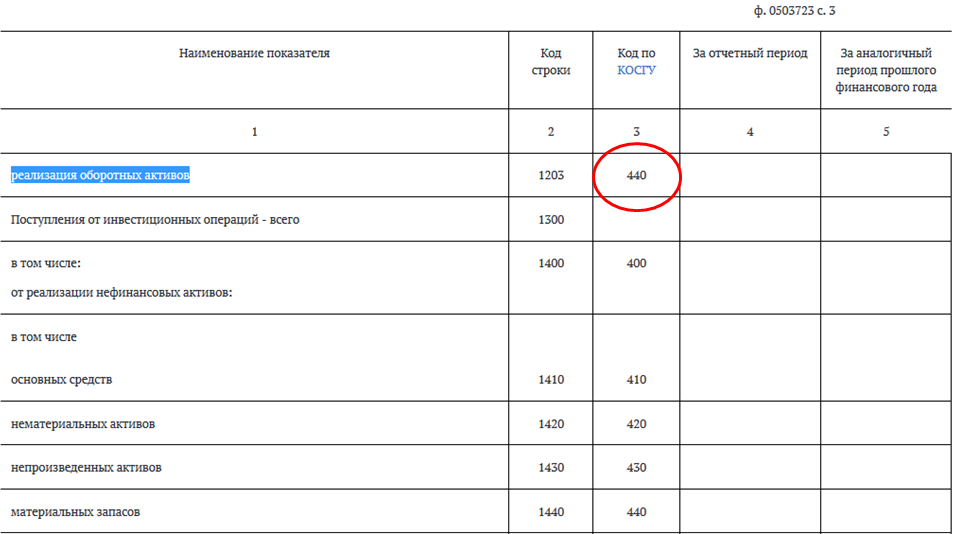 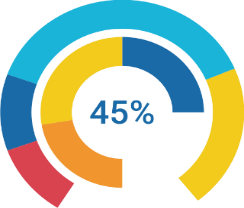 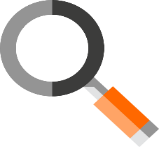 Не забудьте отразить в поступления по доходам от реализации оборотных активов (за исключением поступлений доходов от реализации готовой продукции) в строке 1203.
Форма 0503723/0503123
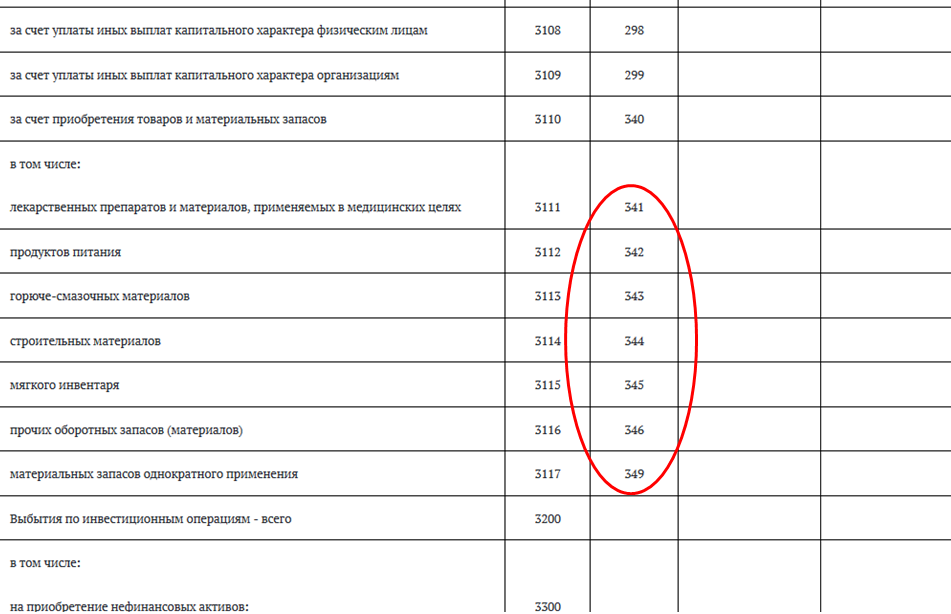 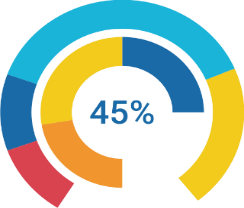 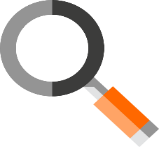 Расходы на приобретение материальных запасов по подстатьям 341-346 КОСГУ при формировании Отчета (ф. 0503723) учитывайте в выбытиях по текущим операциям.
Форма 0503723/0503123
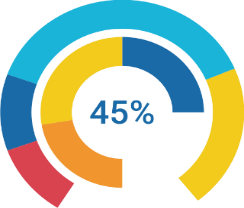 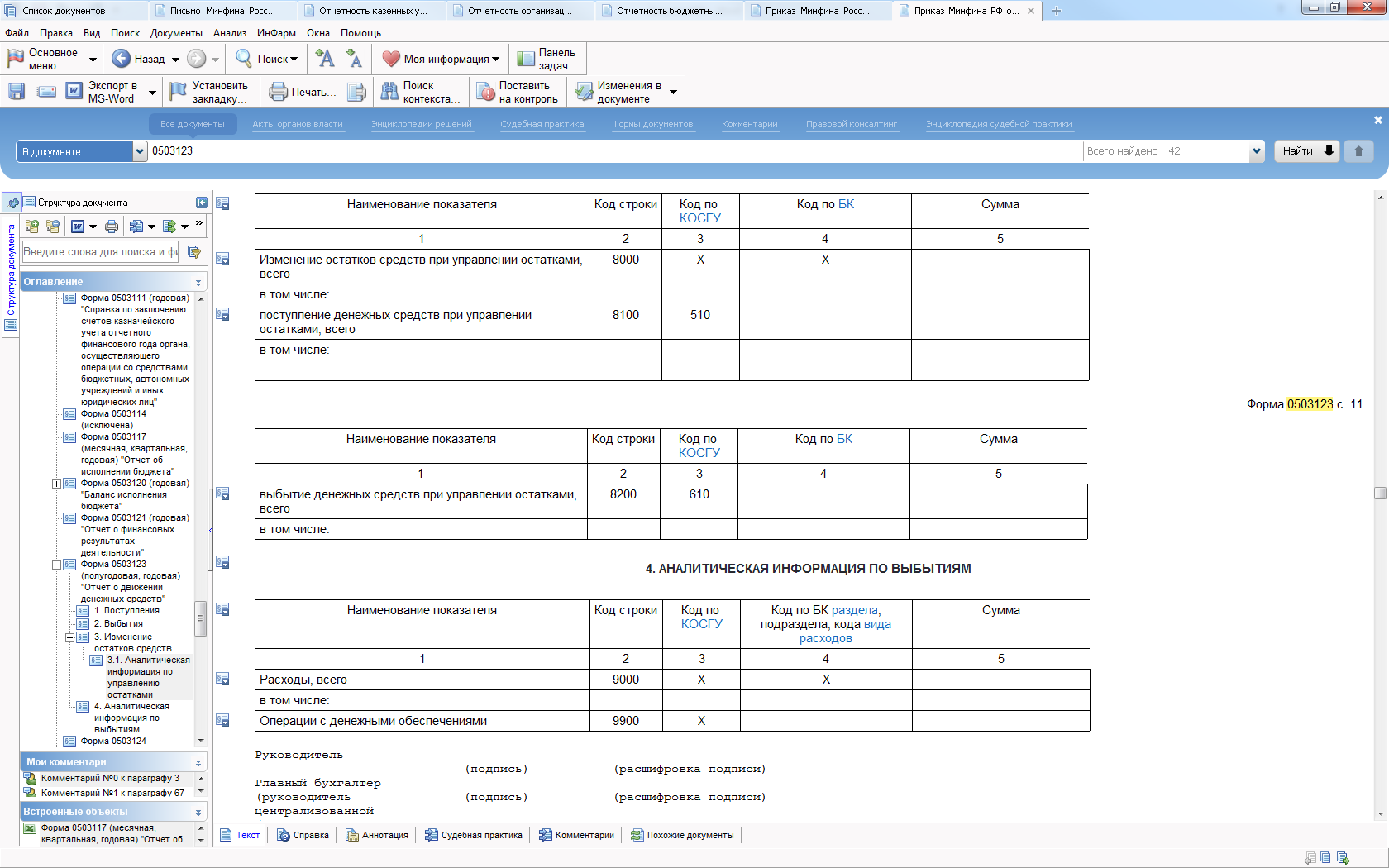 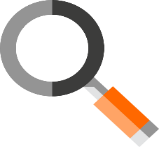 Исключена строка 980
34
Форма 0503723/0503123
34
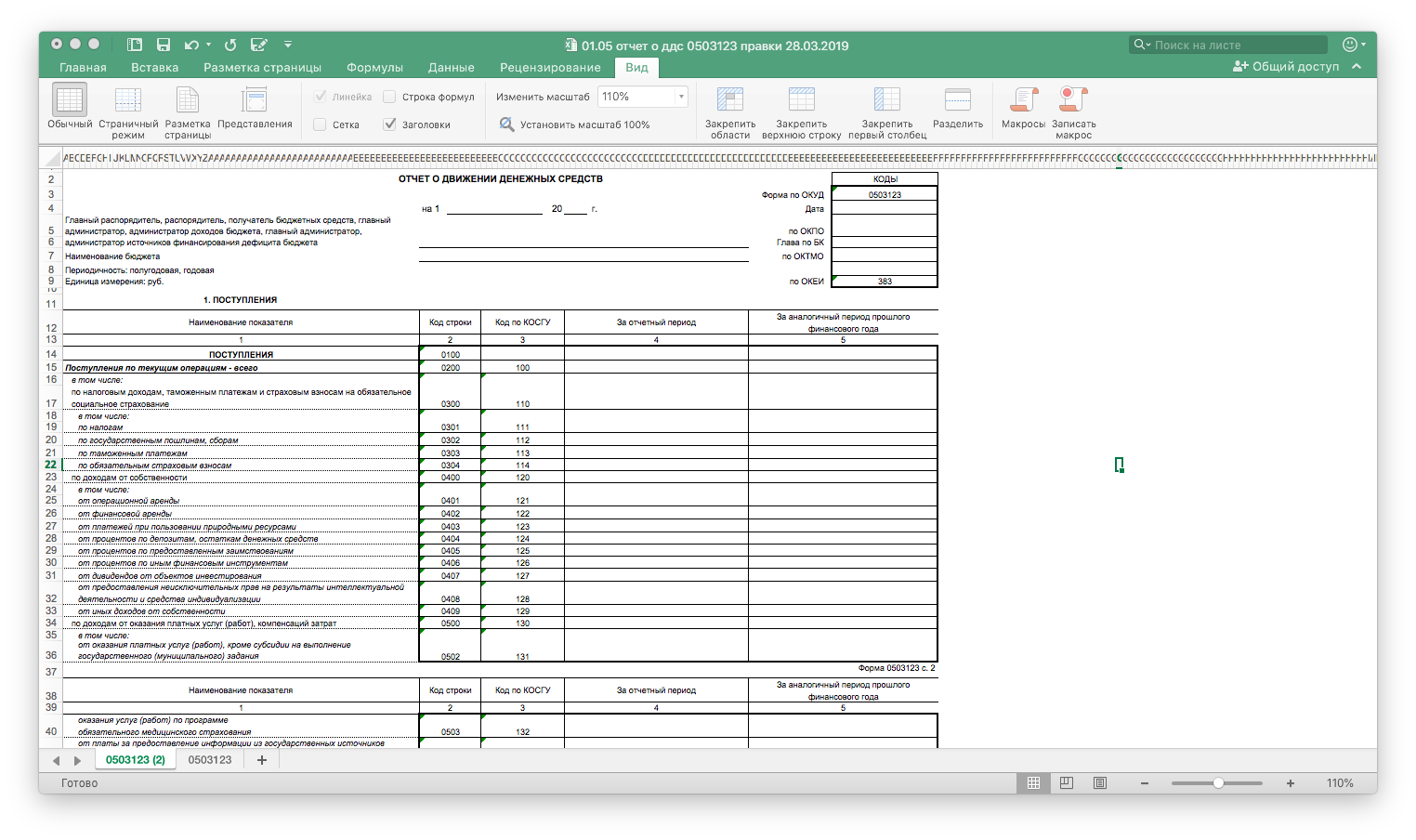 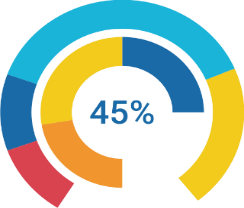 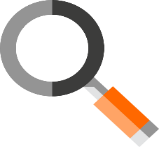 Аналогичный период по сопоставимым показателям
Форма 0503123
Формы исключены
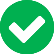 ф. 0503762

ф. 0503161

ф. 0503163
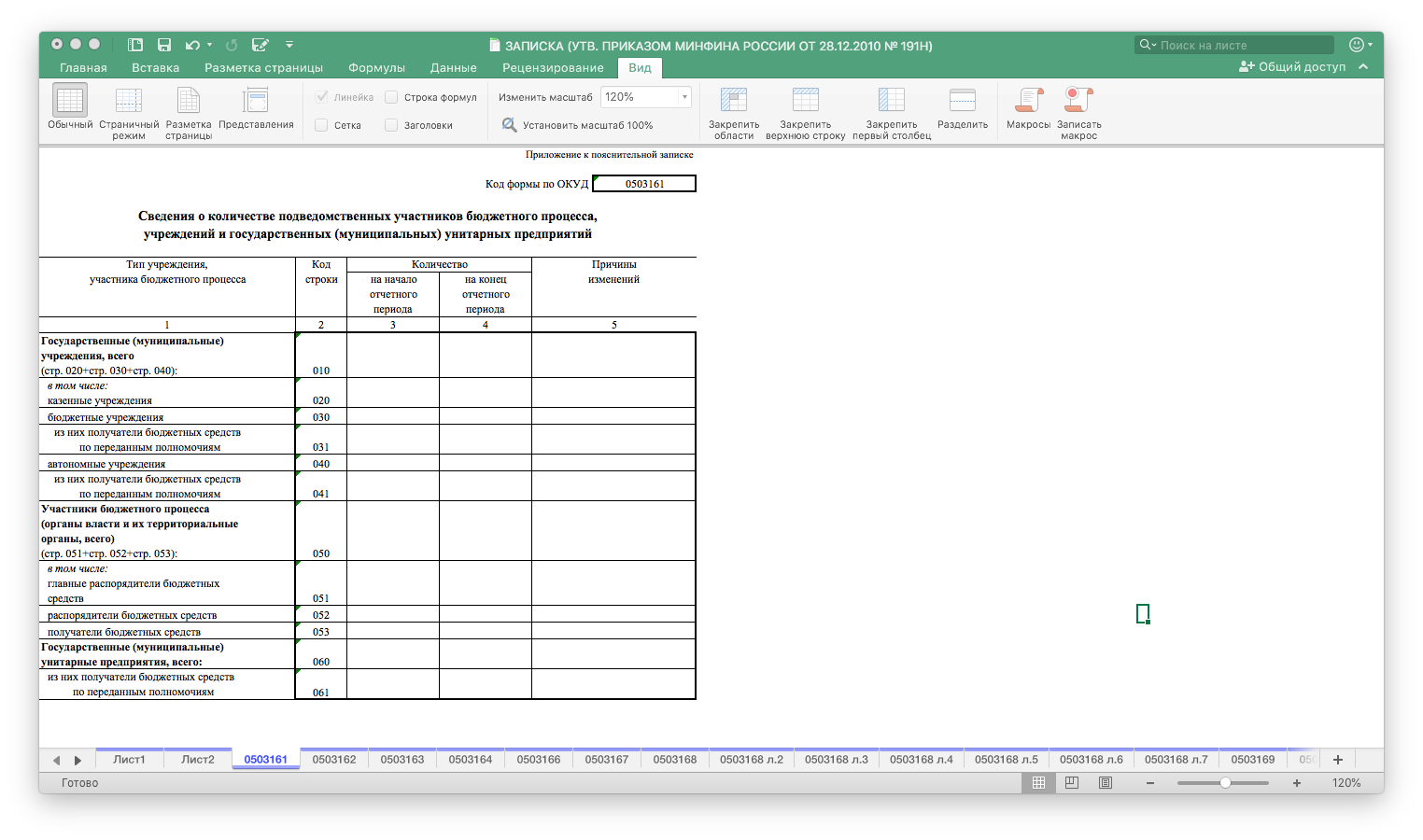 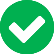 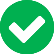 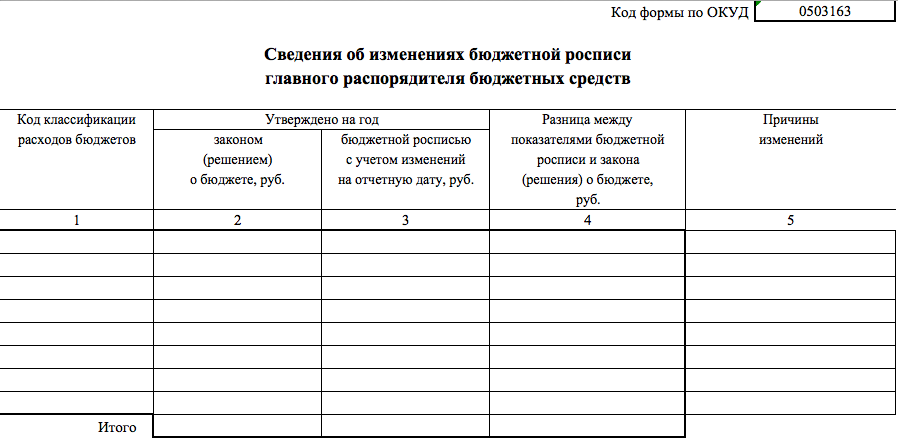 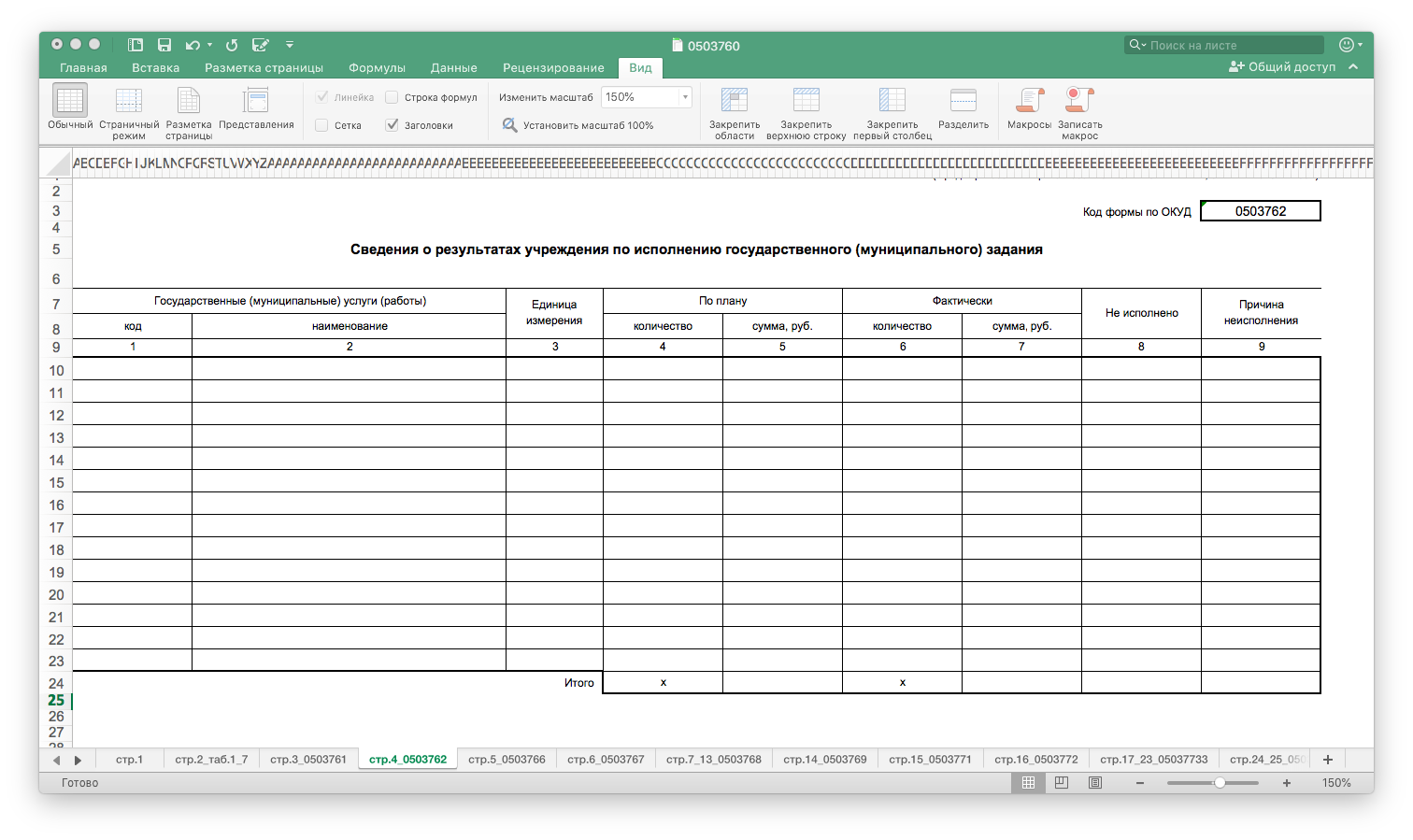 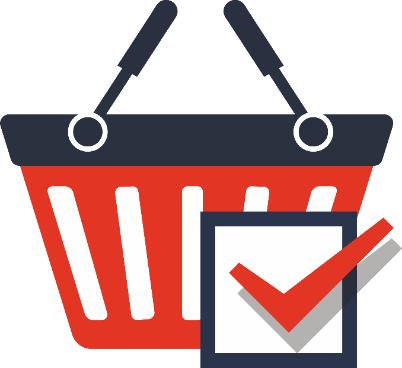 Форма 0503125 в ПК «Свод-СМАРТ»
…в графе 2 - номер (код) организации (идентификационный номер налогоплательщика (далее - ИНН) контрагента по отражаемым расчетам или код по реестру участников бюджетного процесса, а также юридических лиц, не являющихся участниками бюджетного процесса (далее - Сводный реестр); 
(п.28 Инструкции 191н)
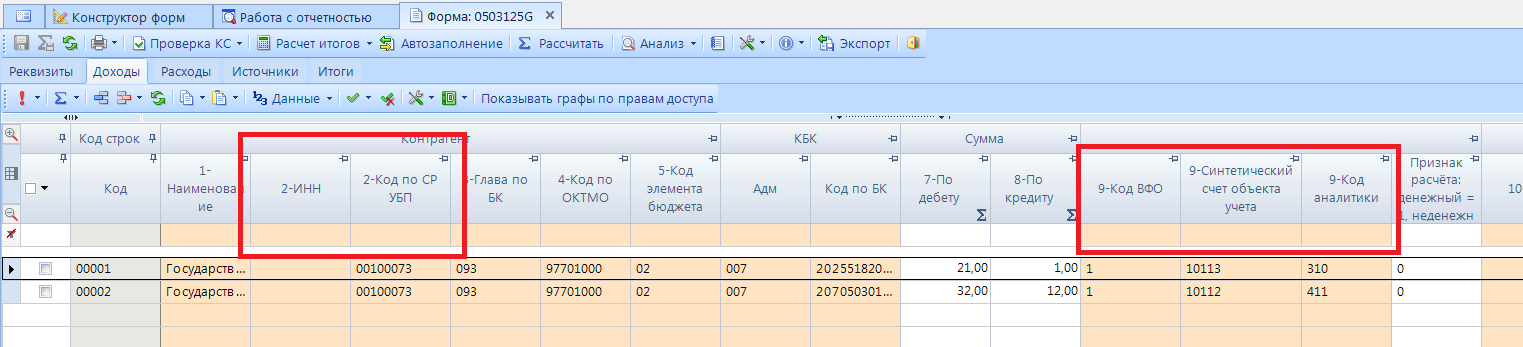 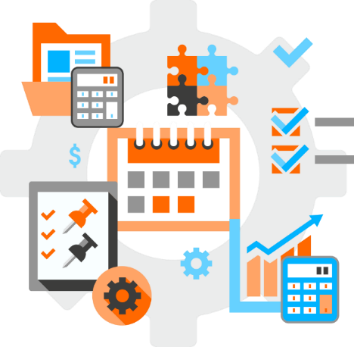 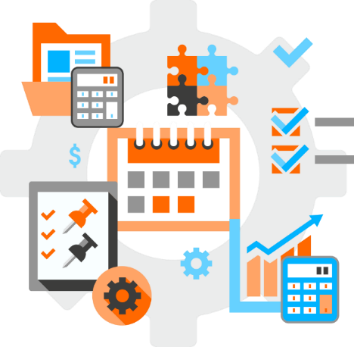 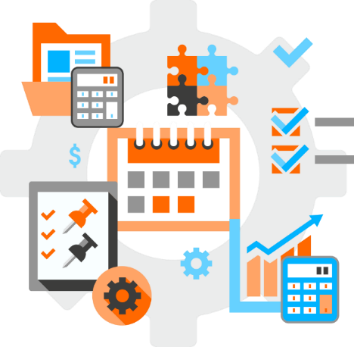 Форма 0503725 в ПК «Свод-СМАРТ»
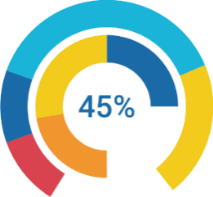 Изменение структуры формы в ПК «Свод-СМАРТ» (код формы 0503725G)
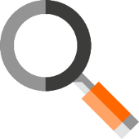 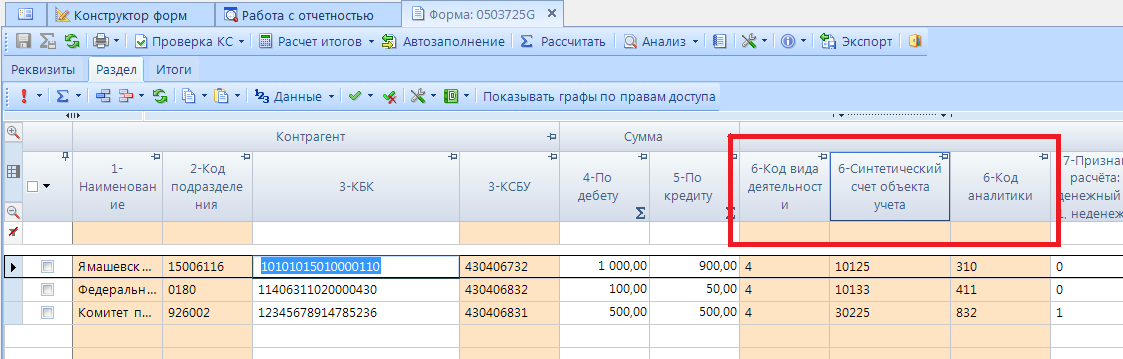 Форма 0503737 в ПК «Свод-СМАРТ»
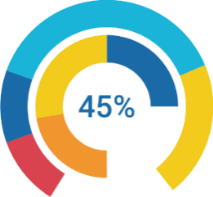 Разделы 1-3. Доходы, расходы, источники
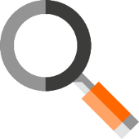 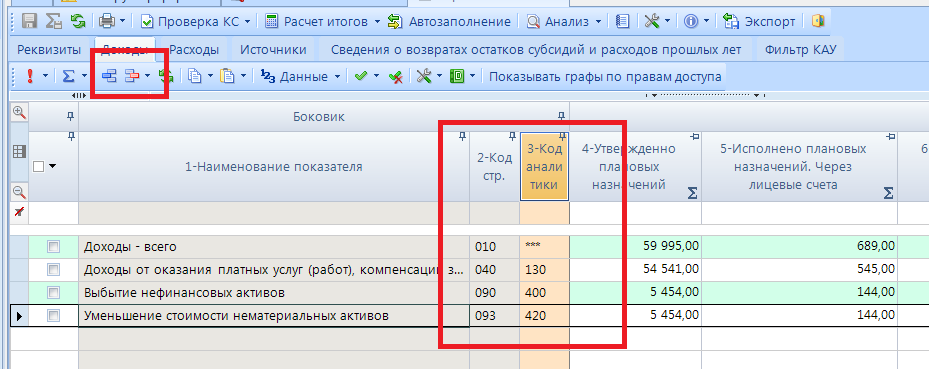 Форма 0503737 в ПК «Свод-СМАРТ»
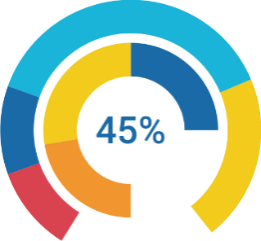 Сведения о возвратах остатков субсидий и расходов прошлых лет
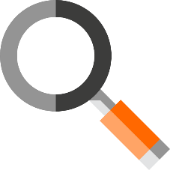 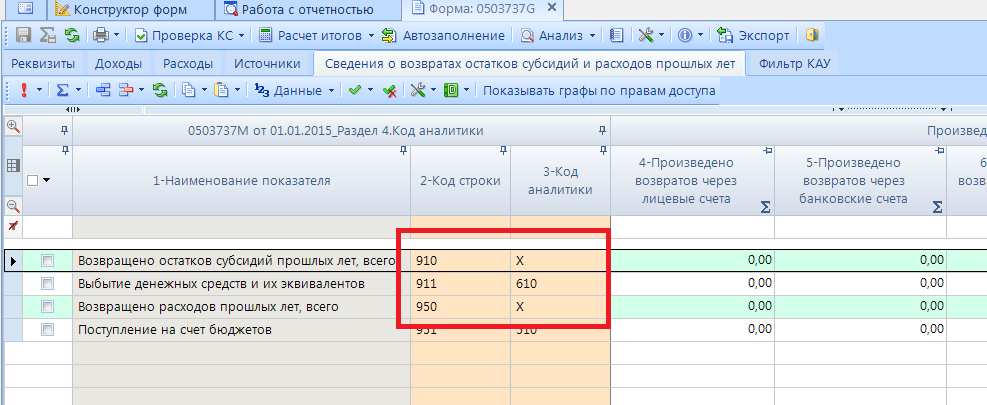 Таблица № 4 к ф.0503160 в ПК «Свод-СМАРТ»
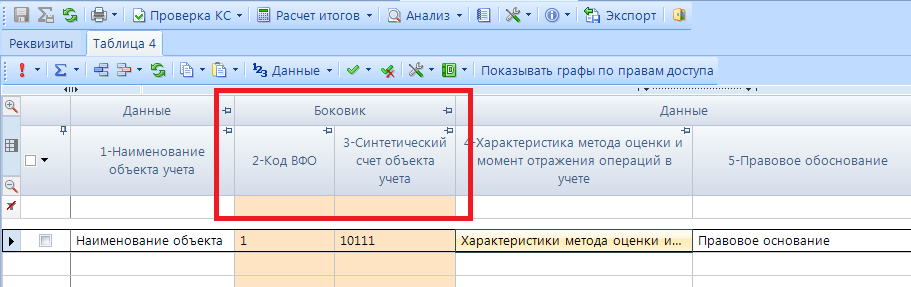 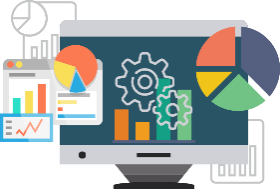 Отправка на электронную почту
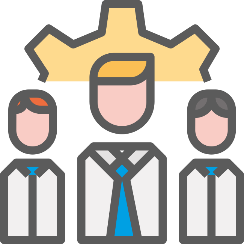 СВОД-СМАРТ \ СПРАВОЧНИКИ \ ОБЩИЕ СПРАВОЧНИКИ \ Справочник соответствий EMAIL для организации и формы
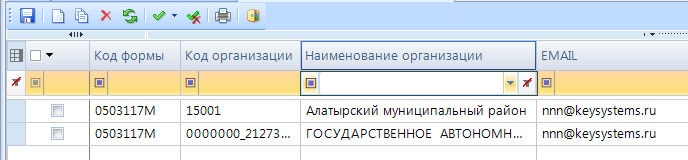 Отправка на электронную почту уведомления
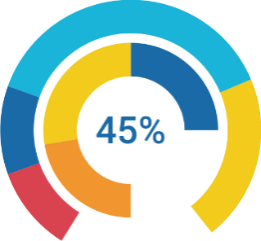 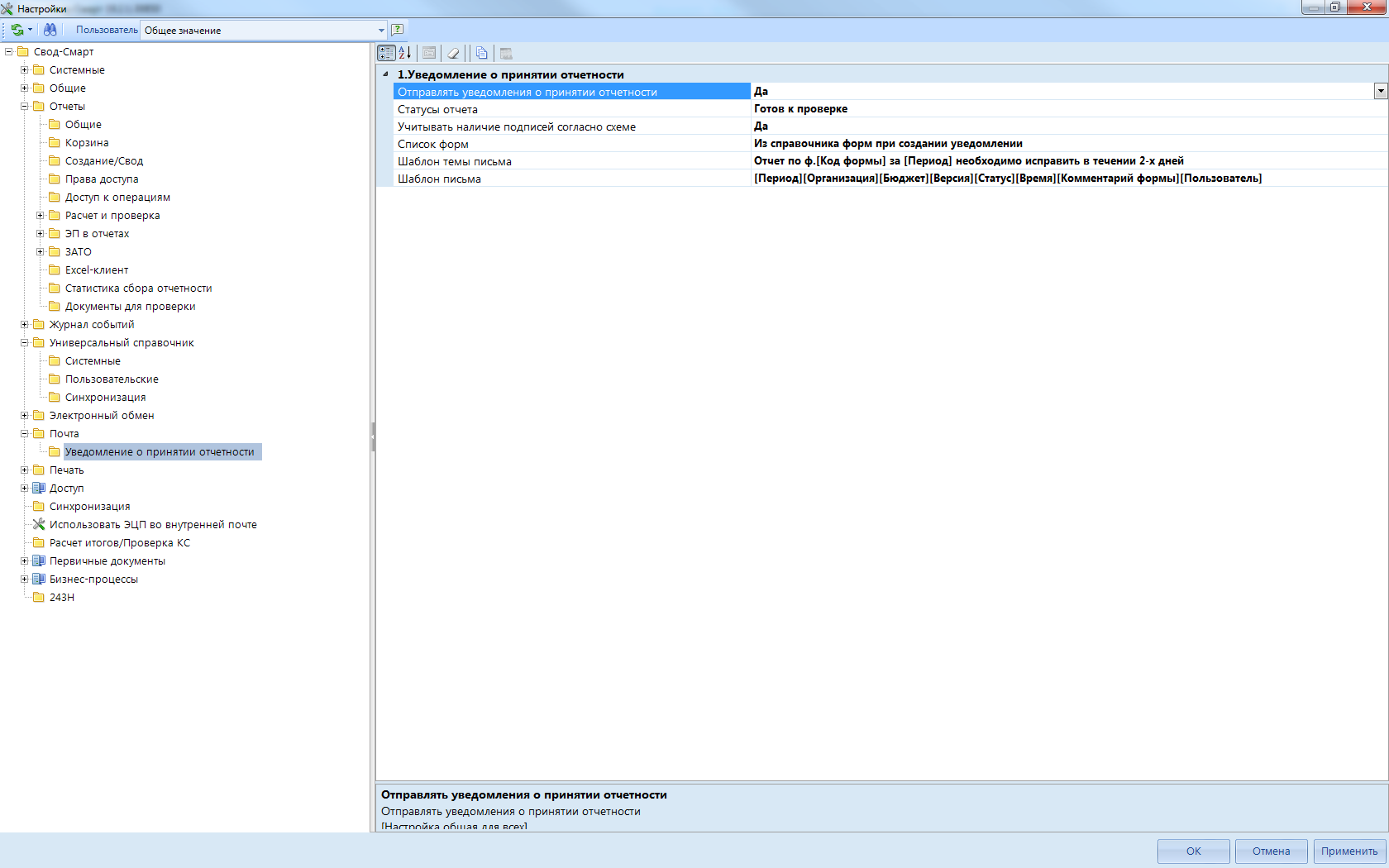 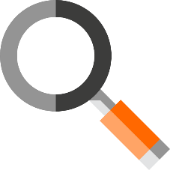 Настройка позволяет учитывать подписи согласно схеме при отправке уведомления
Автозаполнение в режиме Задачи
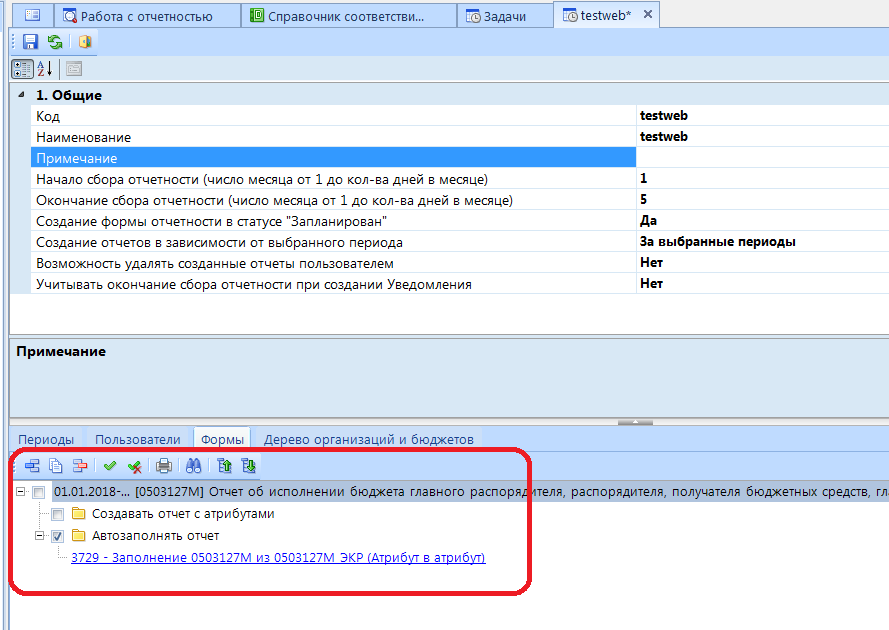 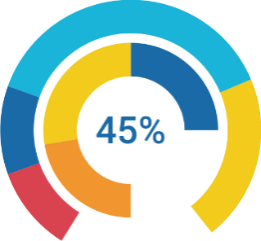 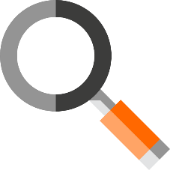 Настройка позволяет с определенной периодичностью заполнять формы отчетности
Справочник ликвидированных организаций
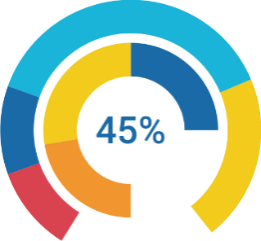 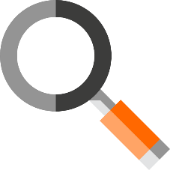 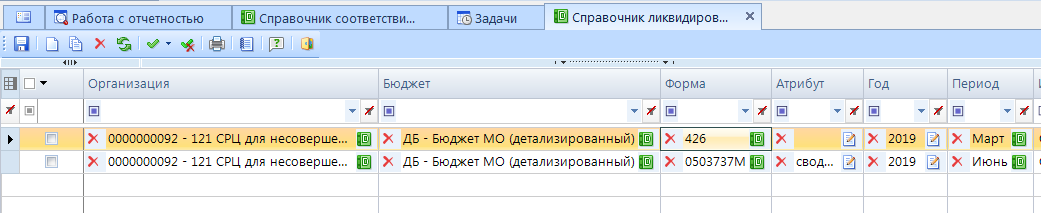 Режим позволяет учитывать показатели ликвидированных организаций при сведении форм отчетности вышестоящей организацией.
Права в навигаторе
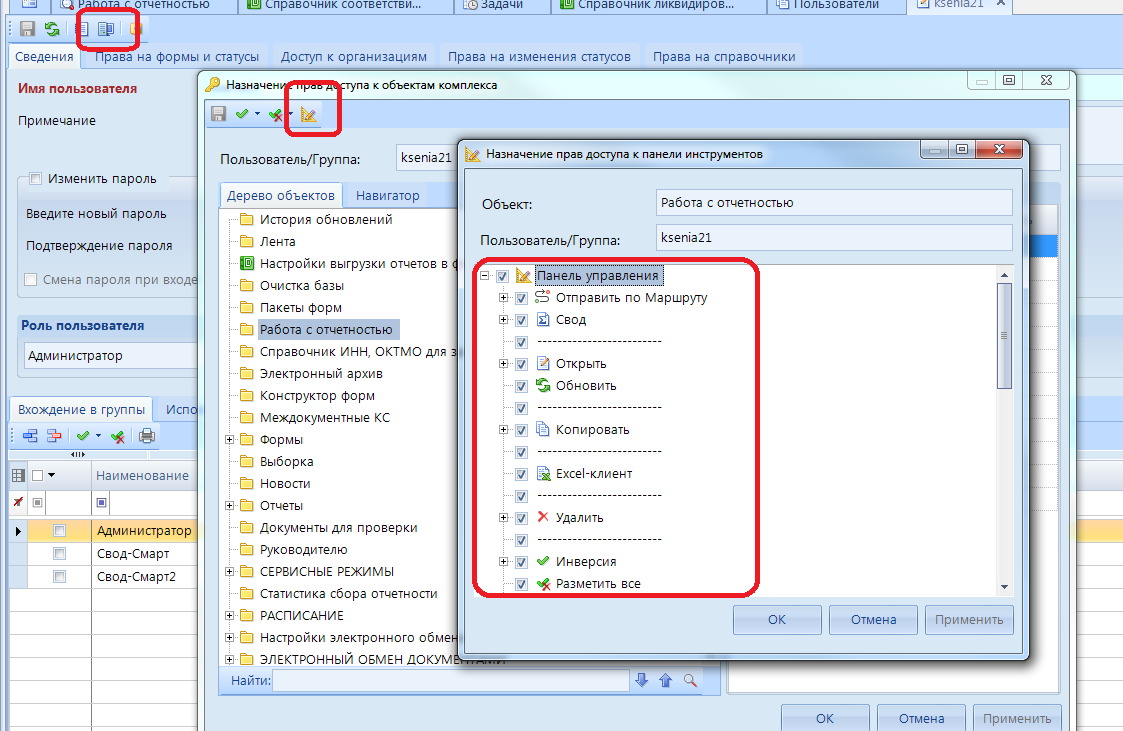 Синхронизация с реестром УБП
СВОД-СМАРТ \ СПРАВОЧНИКИ \ Электронный бюджет \ Реестр участников бюджетного процесса, а также юридических лиц, не являющихся участниками бюджетного процесса
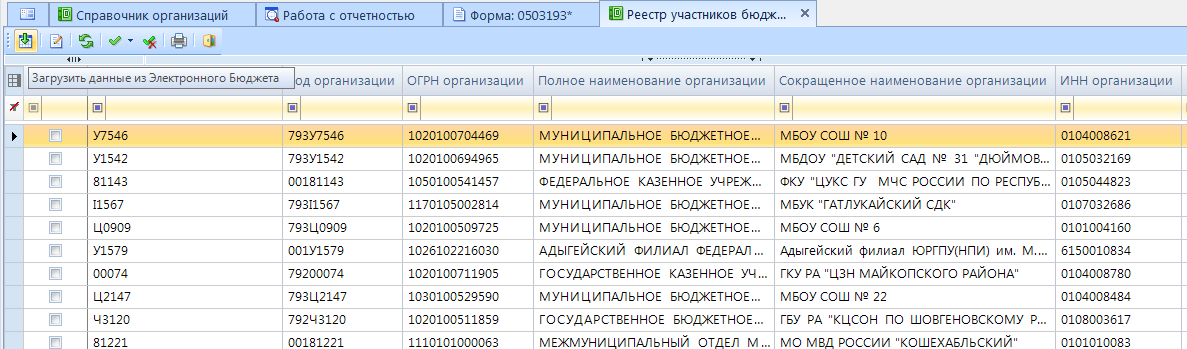 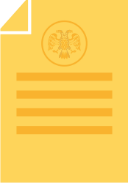 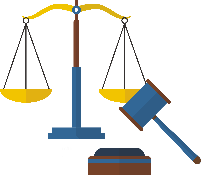 Свод-Смарт\Системные\Общие\Код региона
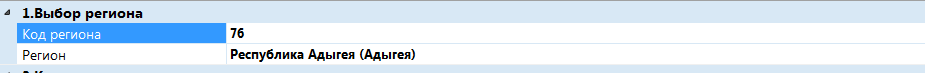 Синхронизация с реестром УБП
Свод-Смарт\Системные\Администрирование\Поля для синхронизации с реестром УБП
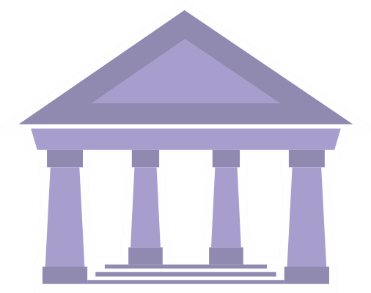 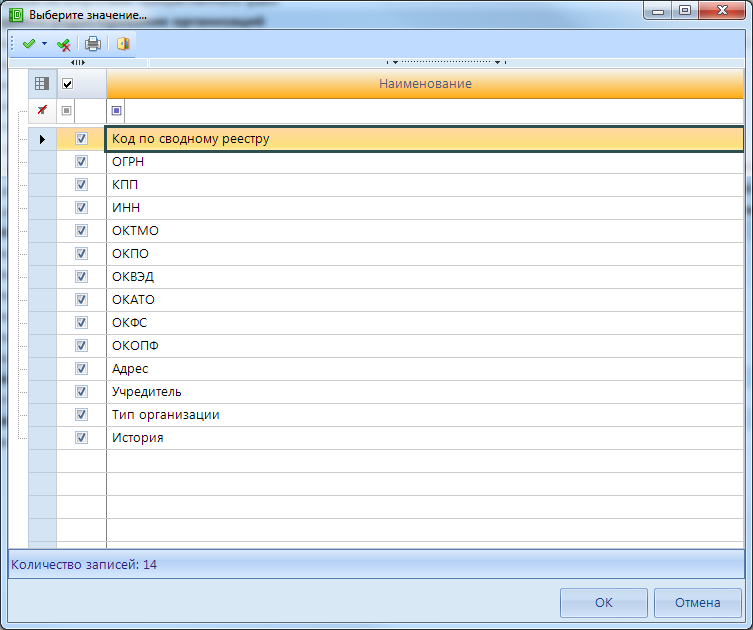 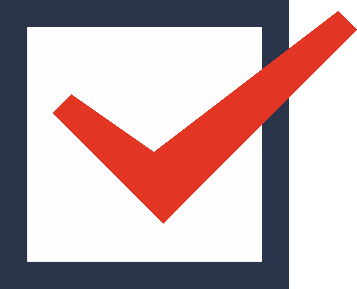 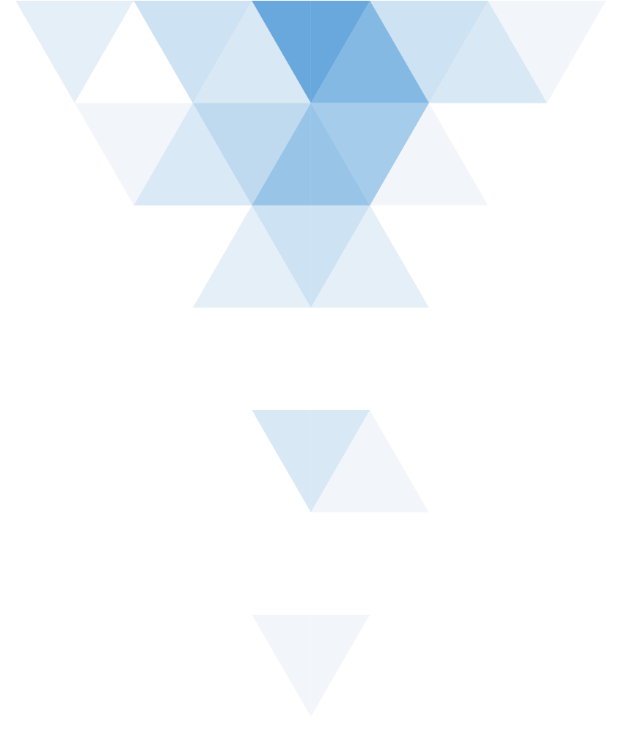 Спасибо за внимание!
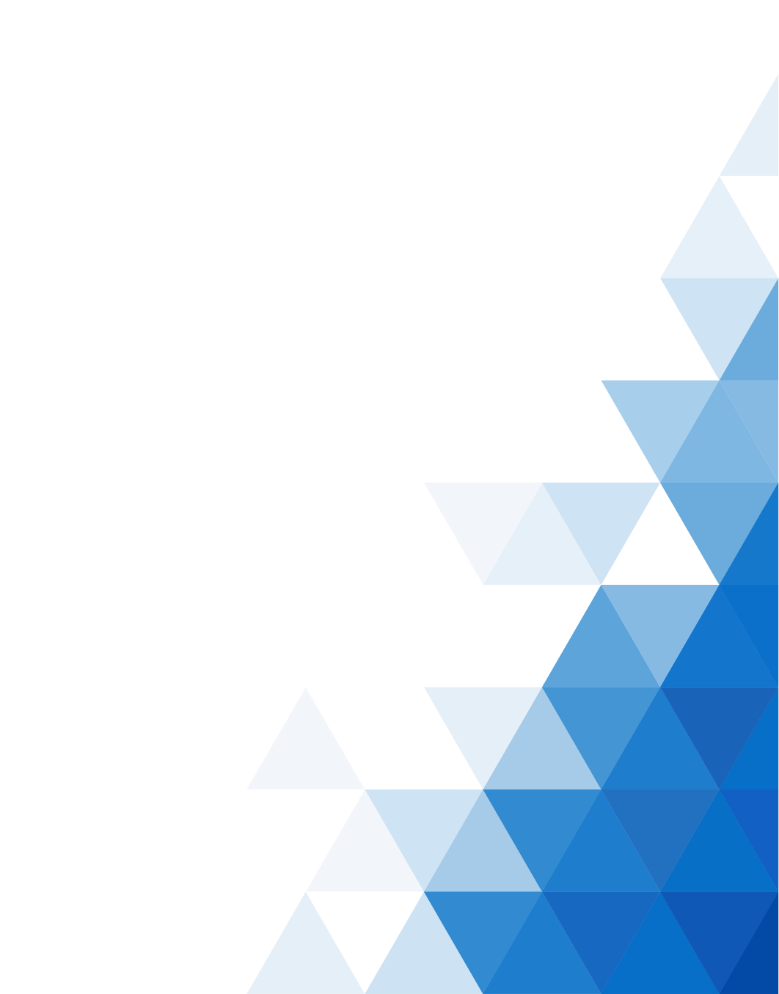 www.keysystems.ru
Следуйте за нами 
в соцсетях:
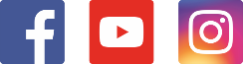